Time Scales, Switching, Control, Survival and Extinction in a Population Dynamics Model with Time-Varying Carrying Capacity
Harold M Hastings
Simon’s Rock and Hofstra Univ
Michael Radin
RIT
Towards a Simple, Robust  Mathematical Framework for Analyzing Survival Versus Collapse
Elinor Ostrom.  A General Framework for Analyzing Sustainability of Social-Ecological Systems. Science 325, 419 (2009)
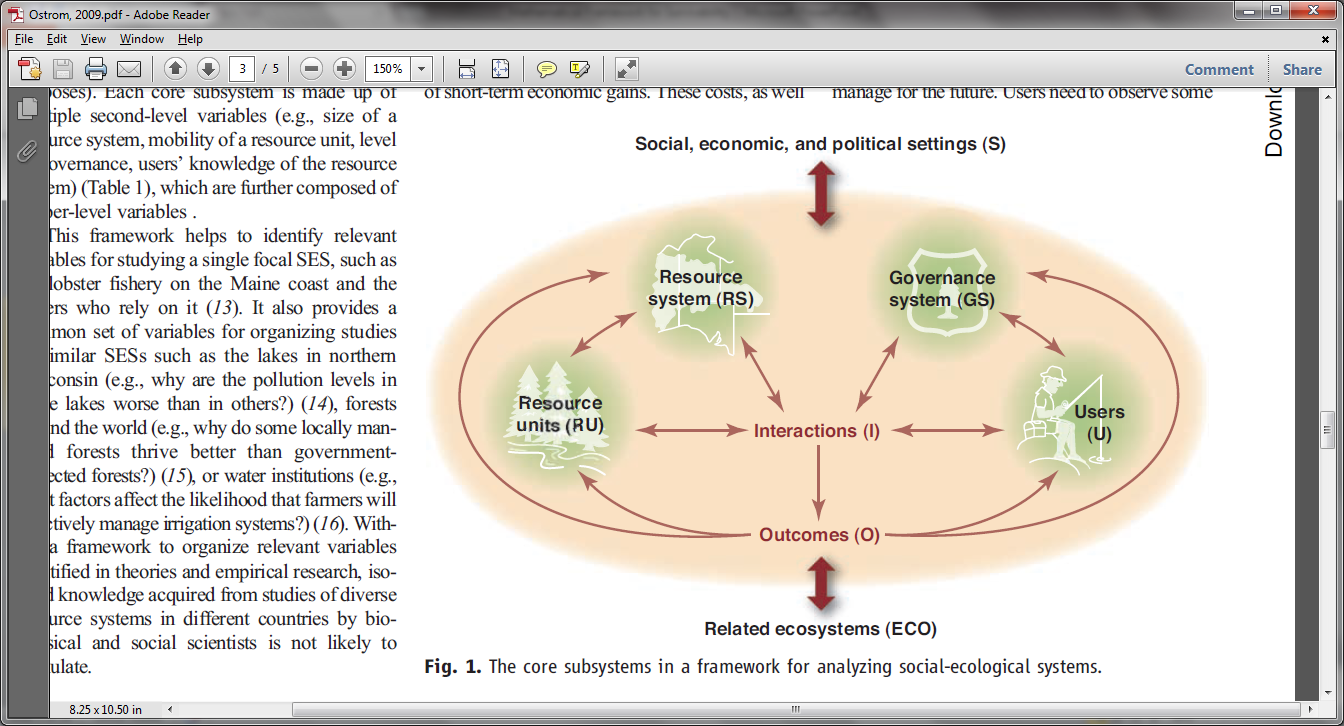 Outline
Examples of collapse
	- Easter Island, Basener-Ross (2004) model
	- Cod fishery, Gordon-Schaefer model
		- Non-linearity
The models
Time scales and collapse
Time delays
	Nelson thesis – T. Wiandt, advisor
	Discrete-time logistic
Stochastic dynamics
Summary
Collapse of Easter Island population
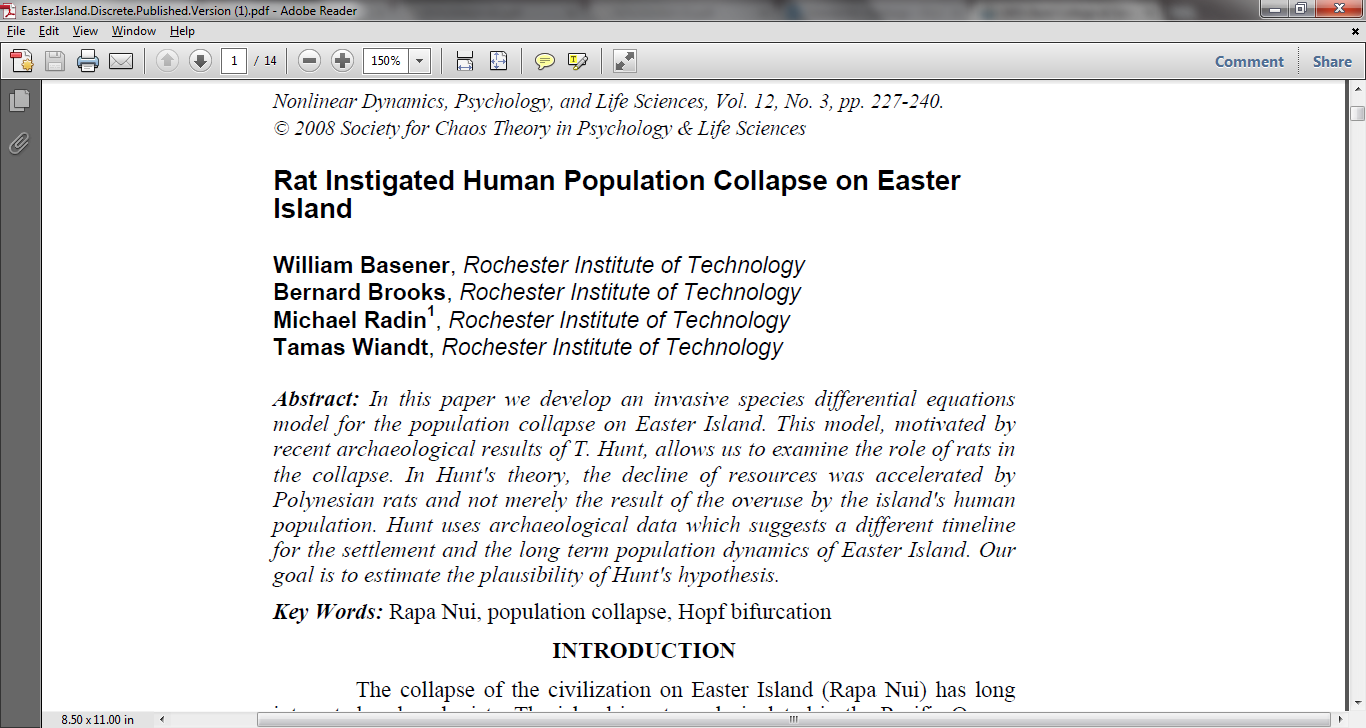 Collapse of Easter Island population
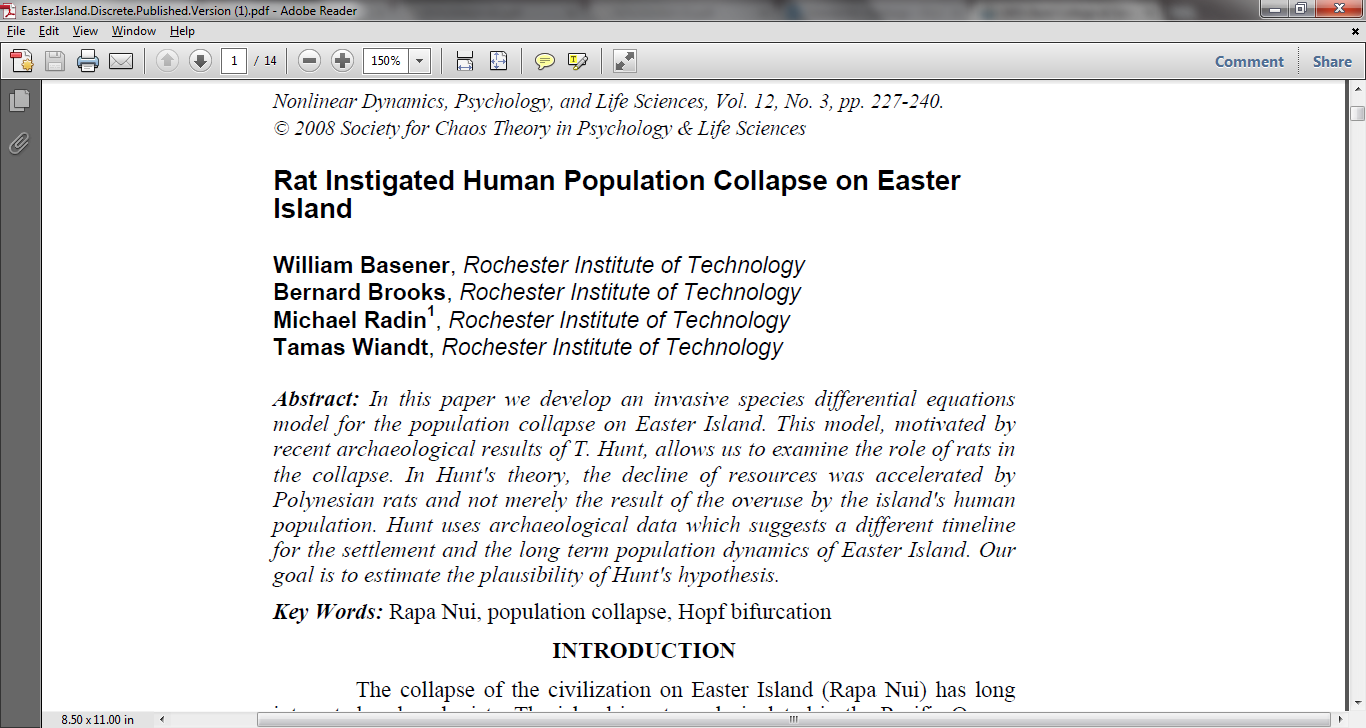 the decline of resources was accelerated by Polynesian rats … which reduced the overall growth rate of trees
Collapse of Easter Island population
Basener et al. (2008)
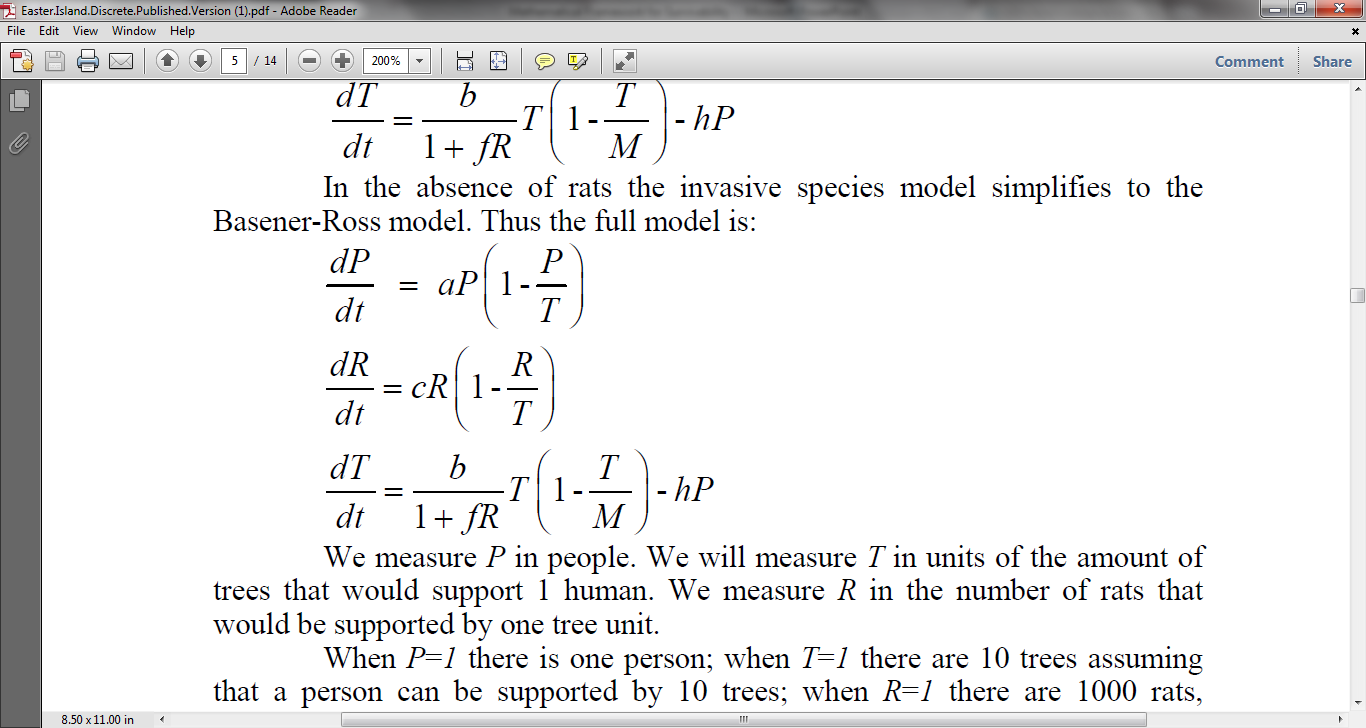 People

Rats

Trees
Collapse of Easter Island population
Basener et al. (2008)
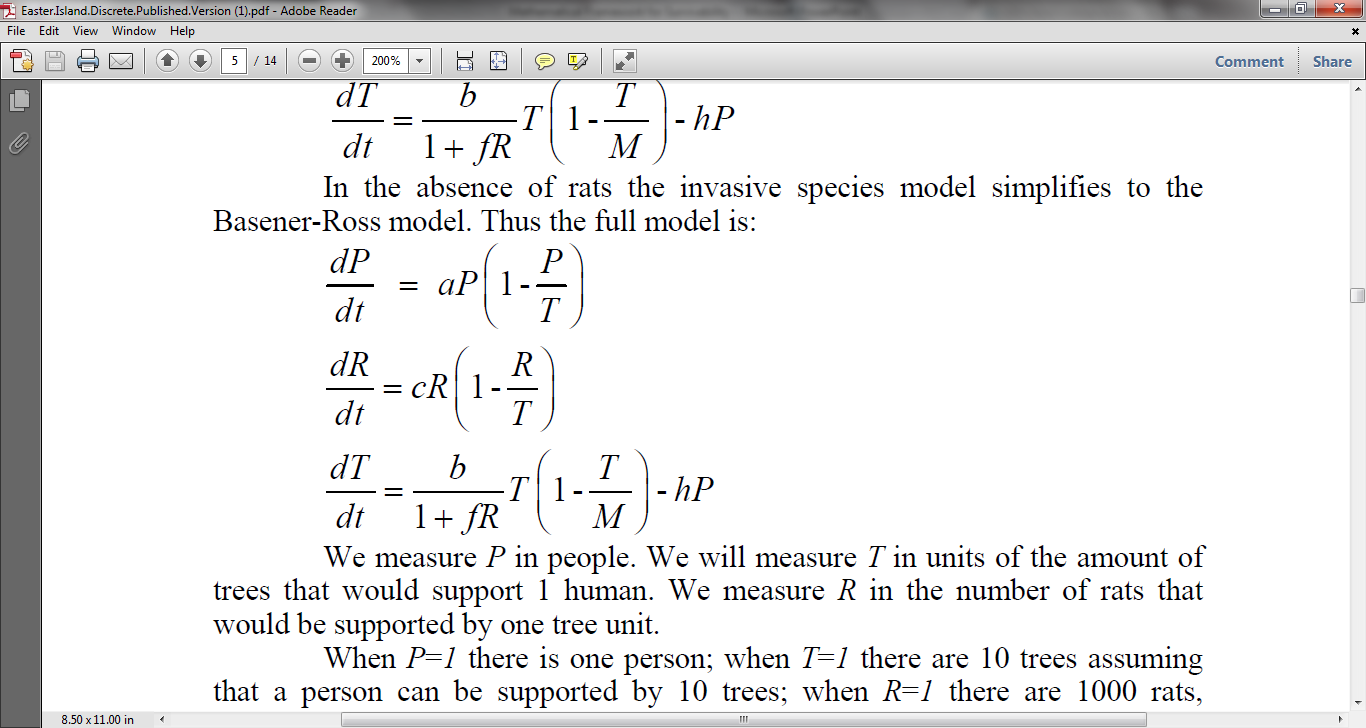 People

Rats

Trees
Collapse of Easter Island population
Basener et al. (2008)
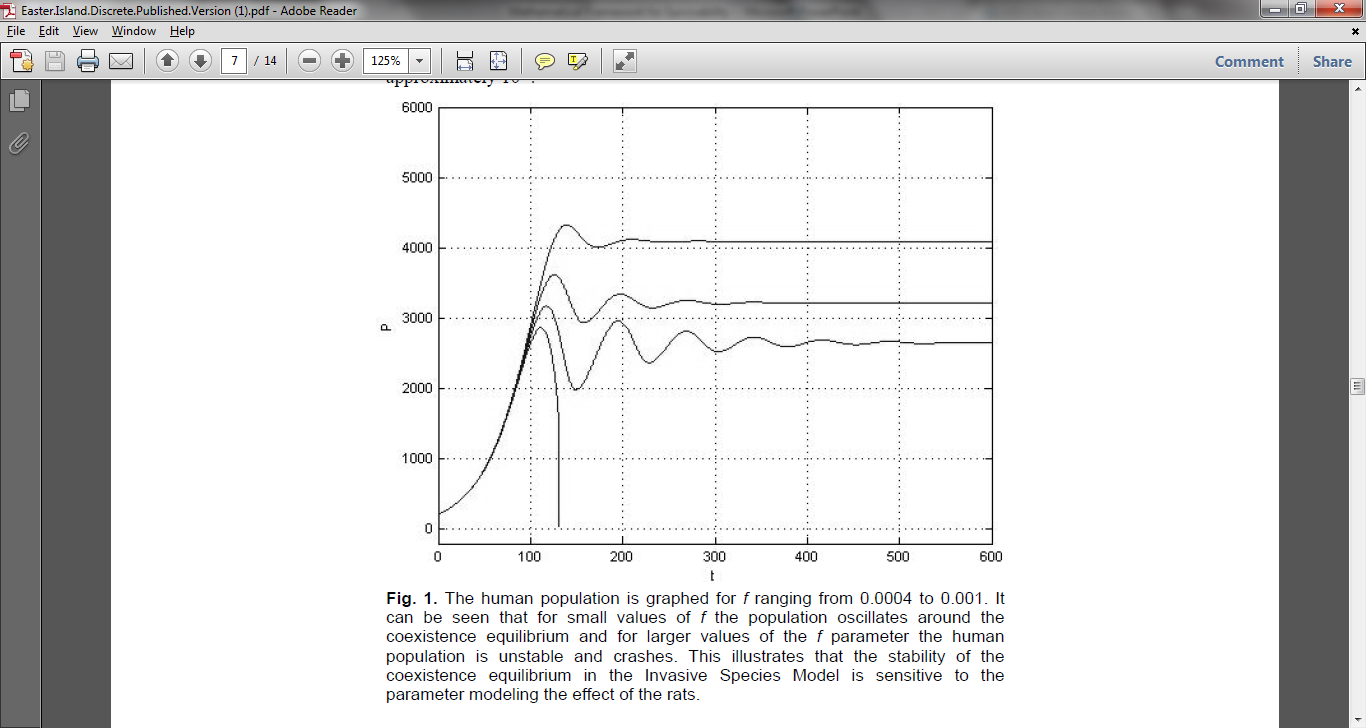 f  = 0.0004
f  = 0.001
The models
Gordon Schaefer Model
Gordon Schafer Model
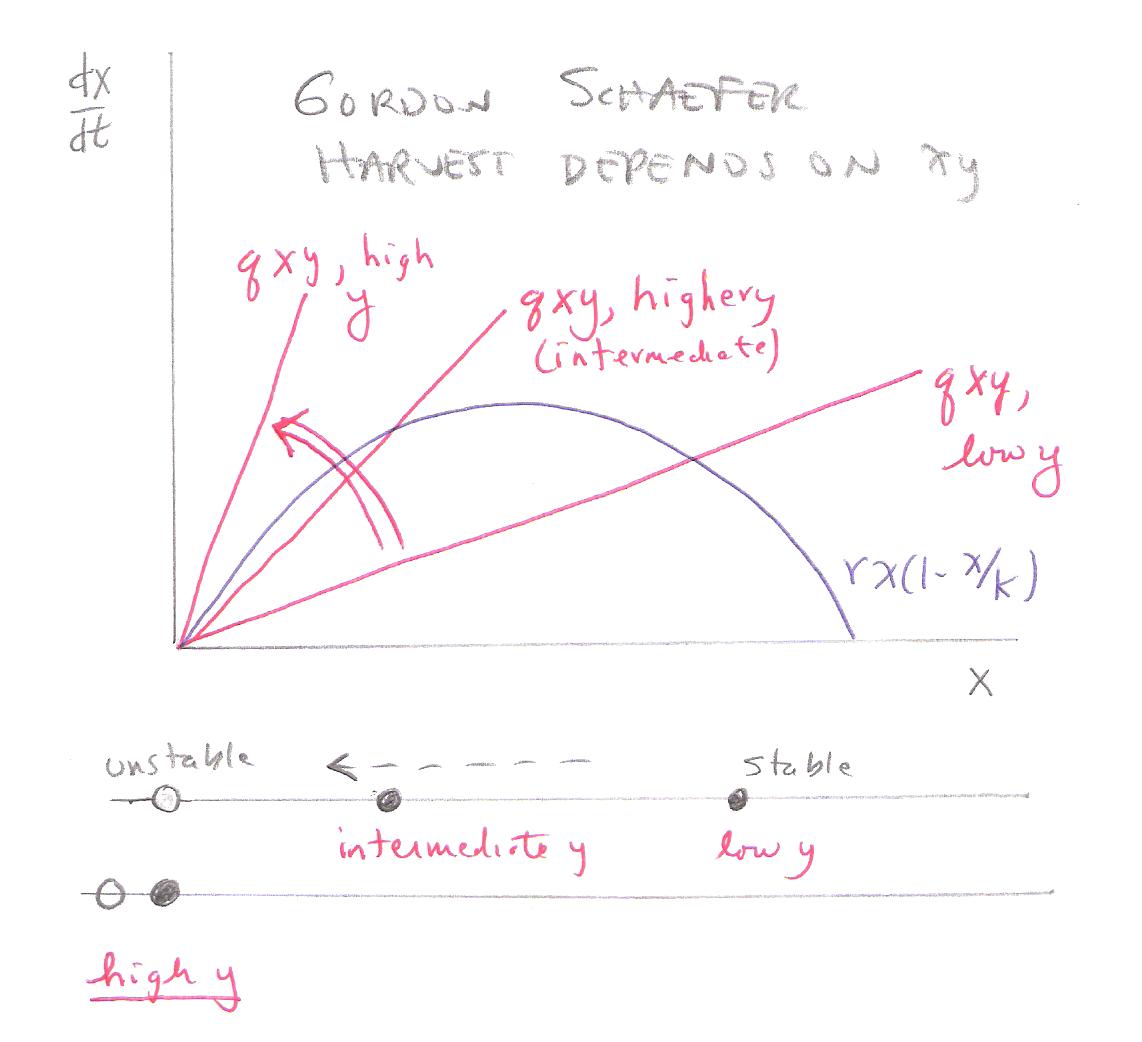 Collapse of the Cod Fishery
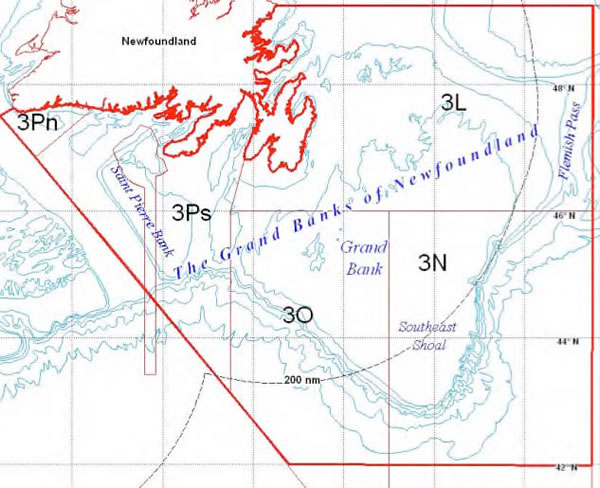 Collapse of the Cod fishery
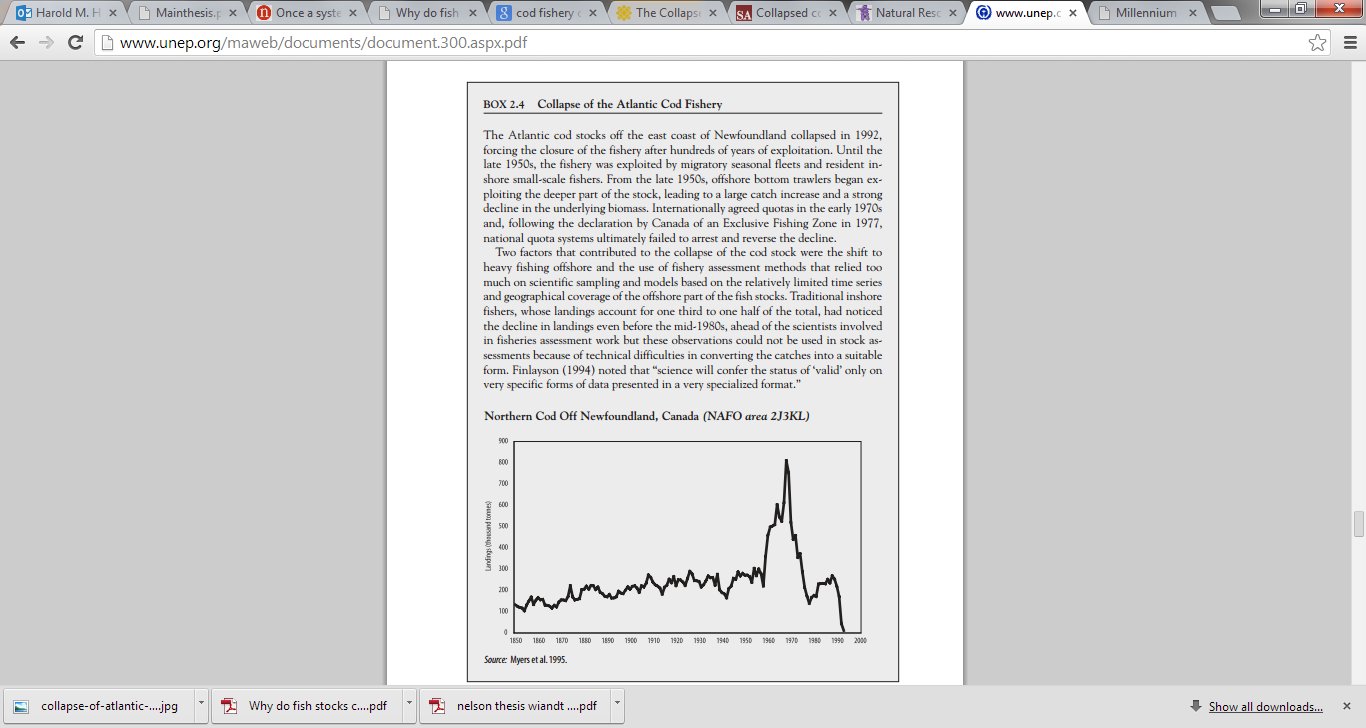 Left: http://www.unep.org/maweb/ documents/document.300.aspx.pdf
Above: http://www.millennium assessment.org/en/GraphicResources.aspx
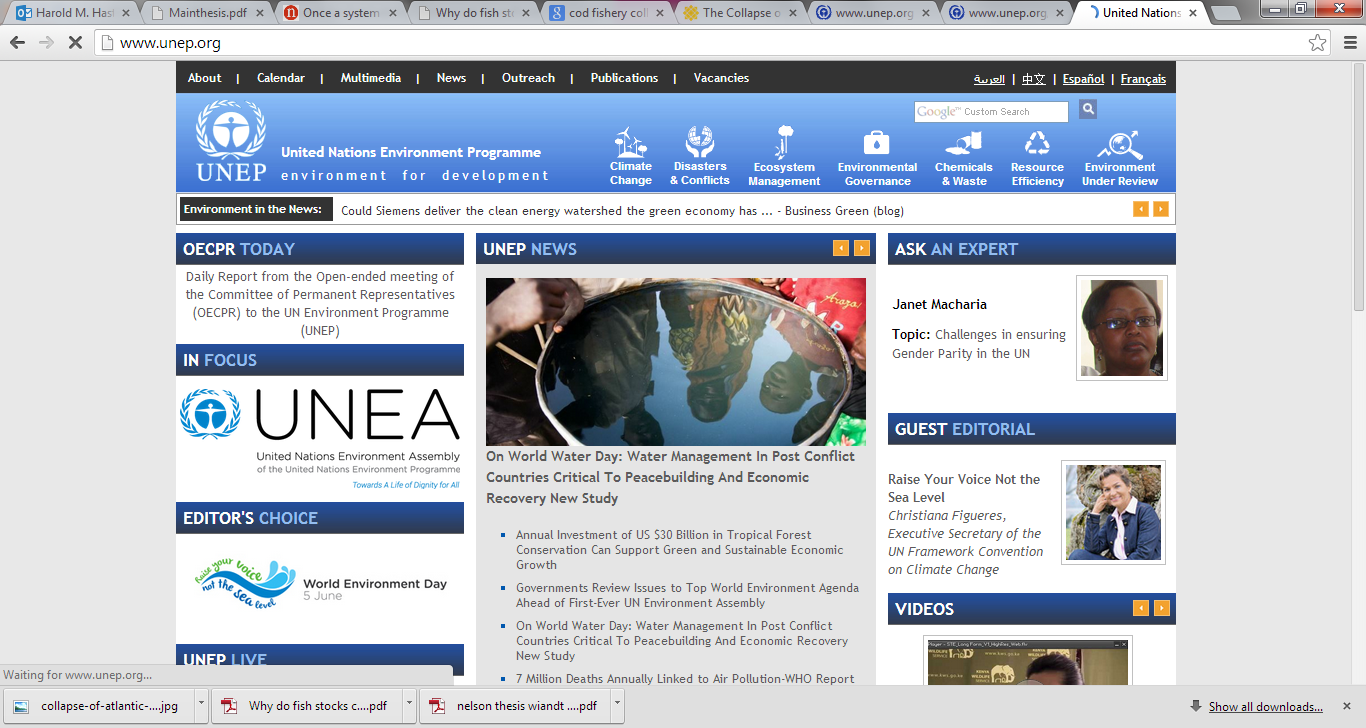 Collapse of the Cod fishery
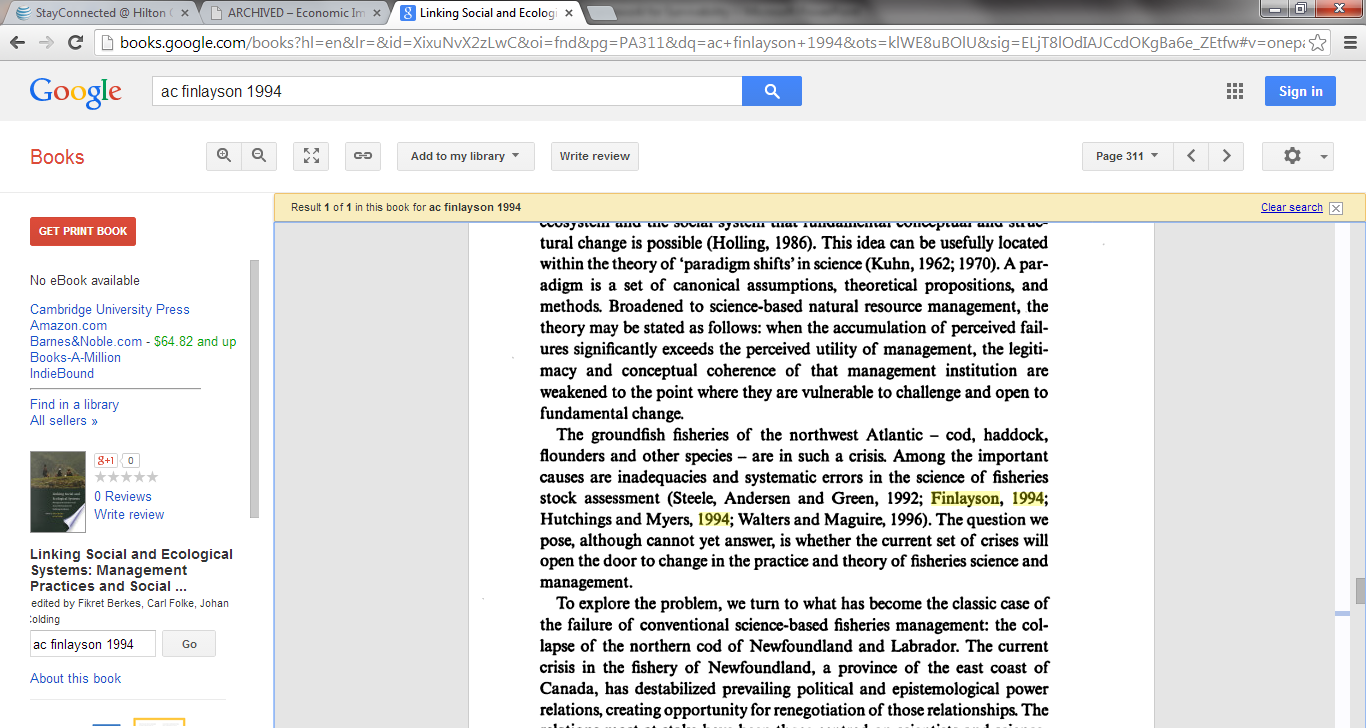 Finlayson, A. C., & McCay, B. J. (1998). Crossing the threshold of ecosystem resilience: the commercial extinction of northern cod. Linking social and ecological systems: Management practices and social mechanisms for building resilience, 311-37.
Above: http://www.millennium assessment.org/en/GraphicResources.aspx
Examples of nonlinear change
Fisheries collapse 
The Atlantic cod stocks off the east coast of Newfoundland collapsed in 1992, forcing the closure of the fishery
Depleted stocks may not recover even if harvesting is significantly reduced or eliminated entirely
This slide from Millennium Ecosystem Assessment, document 359, slide 41
Non-linear behavior – multiple steady states
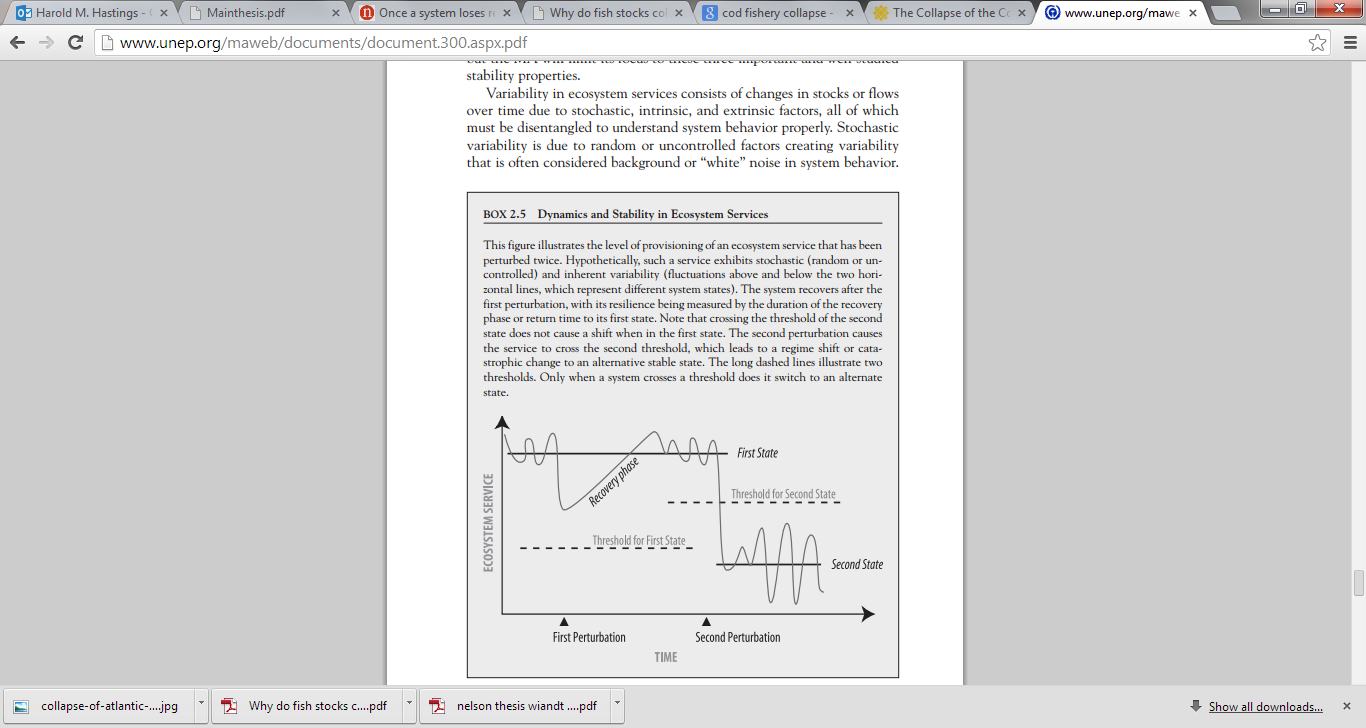 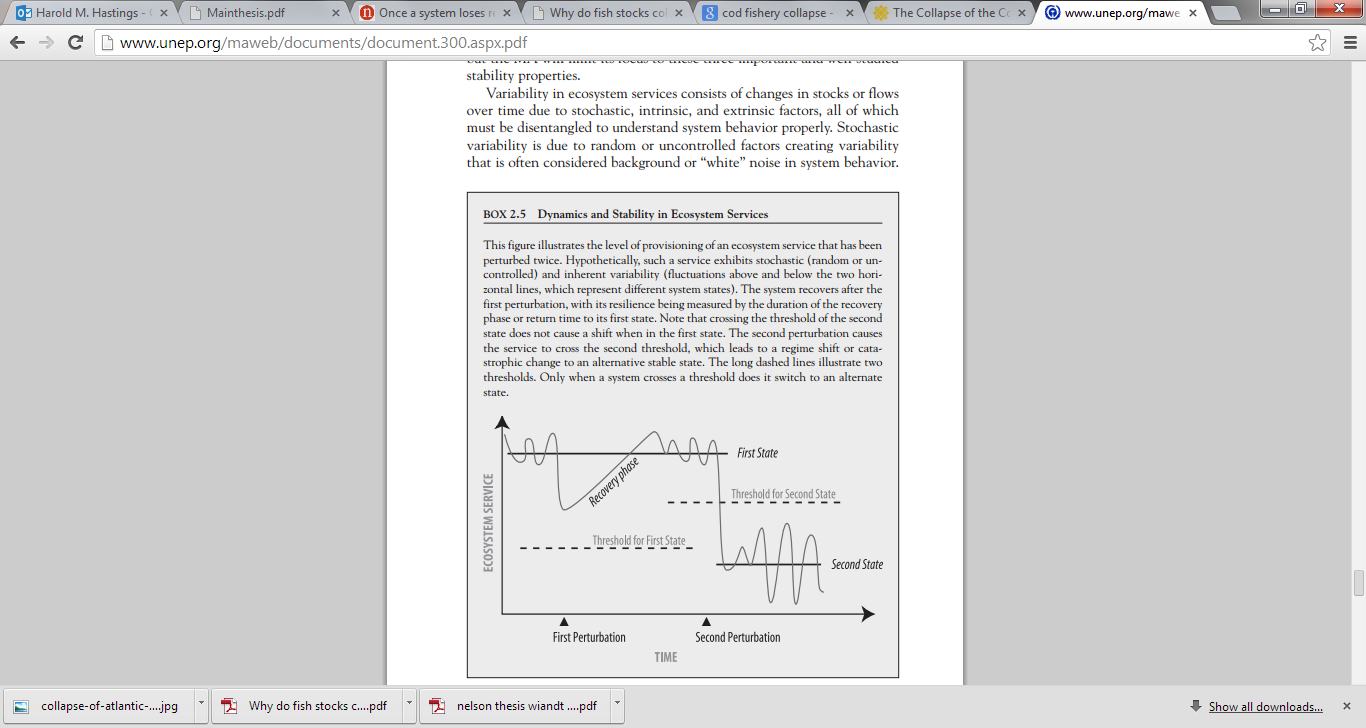 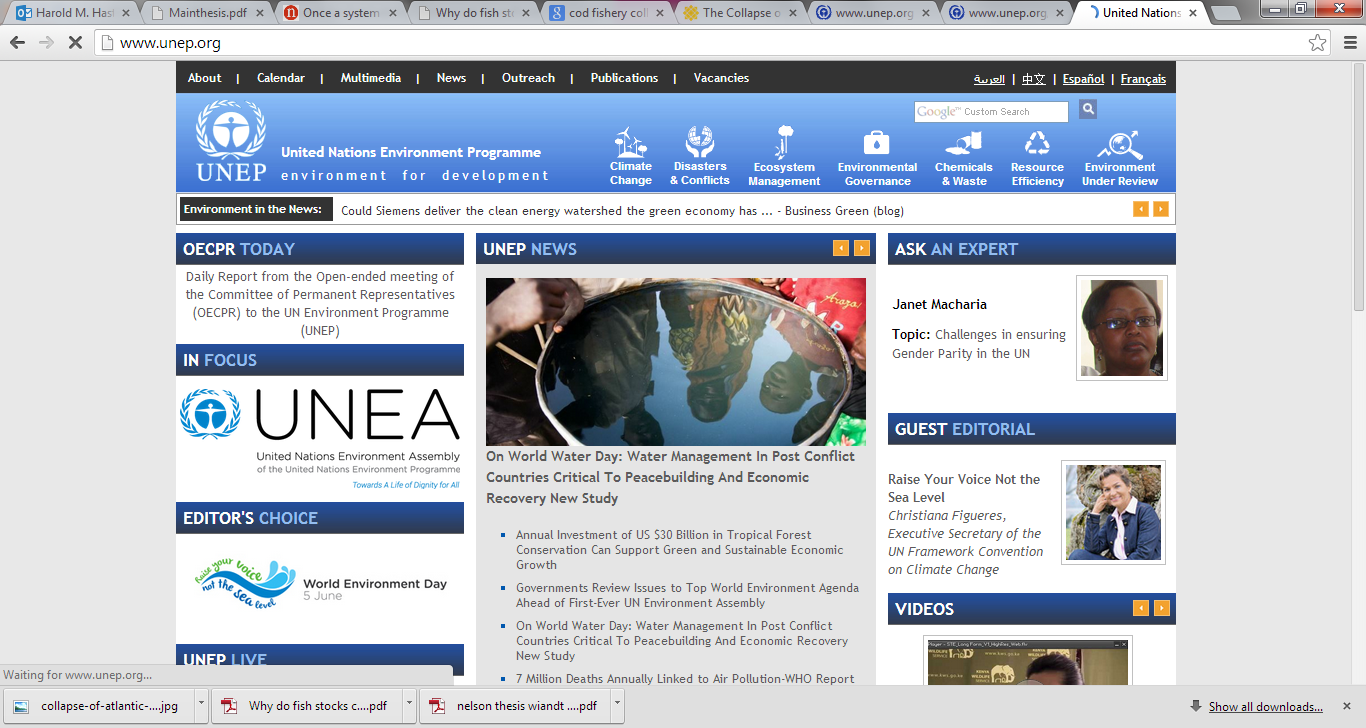 Back to Basener-Ross Model
Back to Basener-Ross Model
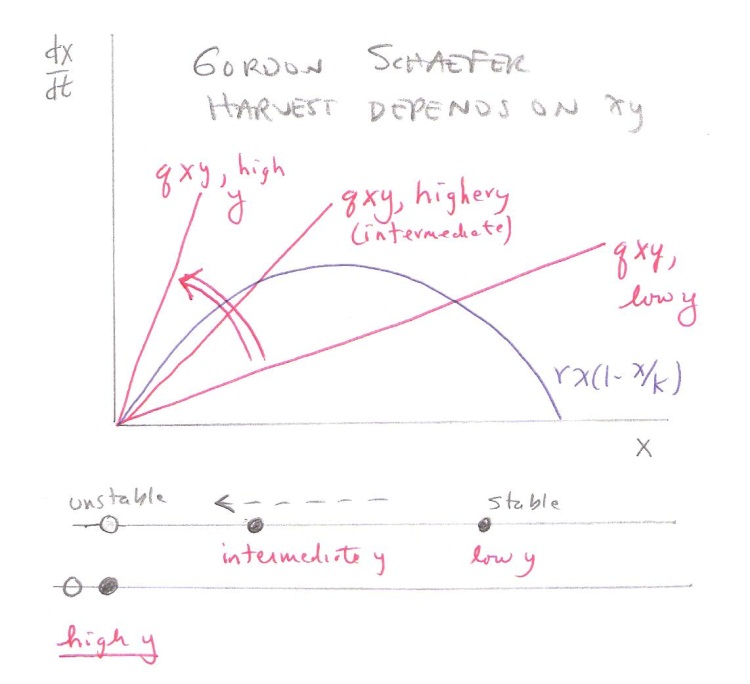 Long predator time scale brings extinctionSimulations using the Basener-Ross (2004) model(time scales illustrated vary from 2 years to 15 years)
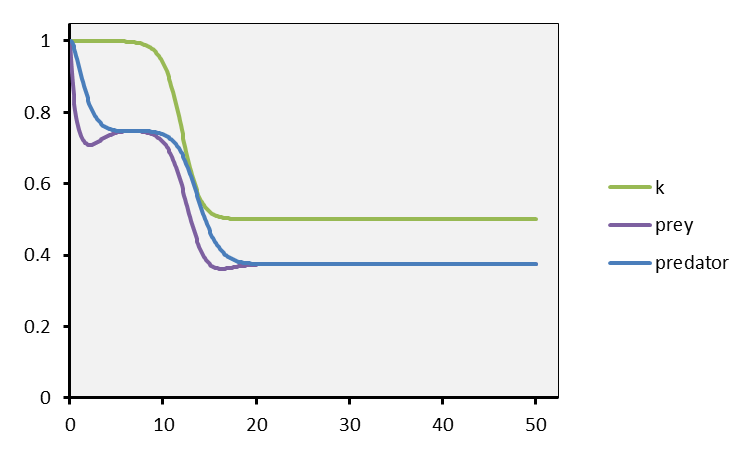 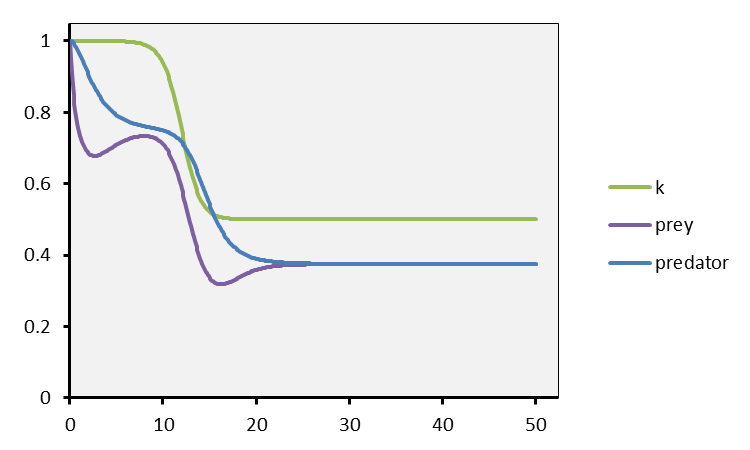 2 years
5 years
Environmental collapse
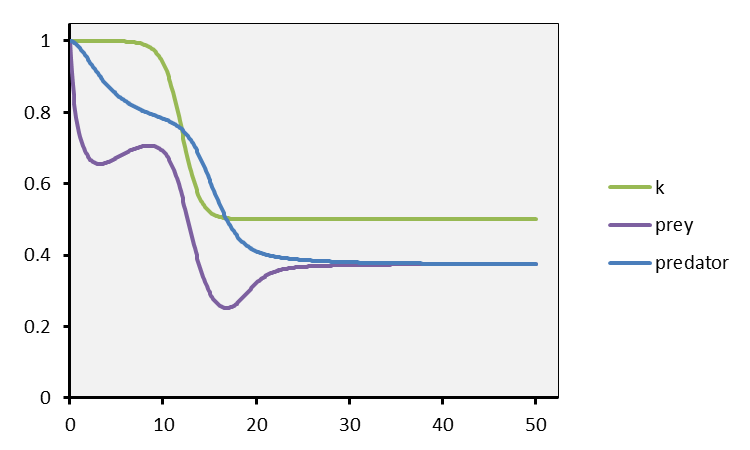 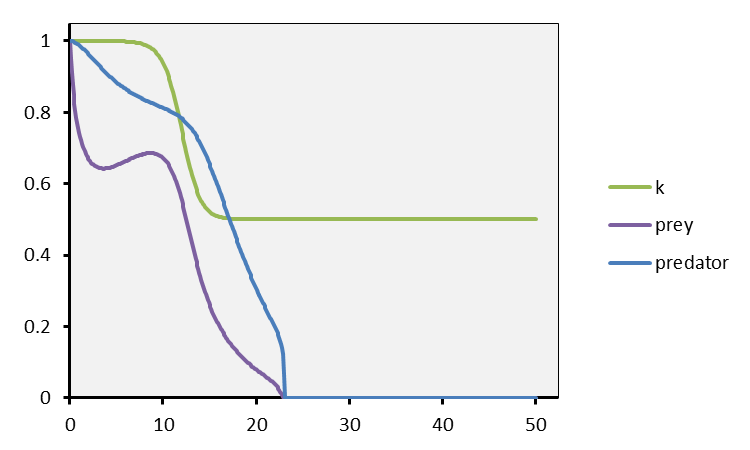 10 years
15 years
How the models fit together
Generalizations
Delays: Nelson, S. Population Modeling with Delay Differential Equations (Doctoral dissertation, RIT, 2013).
Discrete time
Stochastic

What are general principles
DDE – S. Nelson
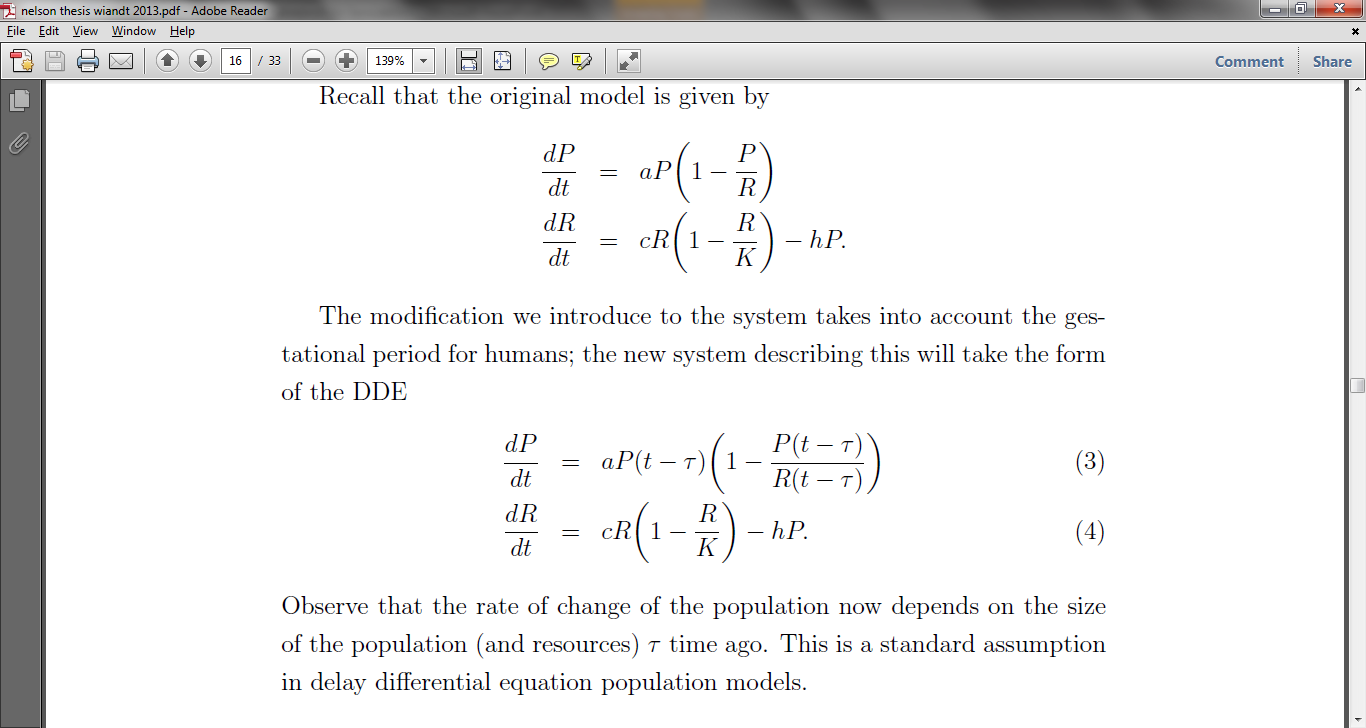 Nelson, S. Population Modeling with Delay Differential Equations (PhD dissertation, RIT, 2013). Advisor T. Wiandt.
Effects of time delays
Bifurcation as time delay   is increased in the model

                                                                
					 , leading to extinction
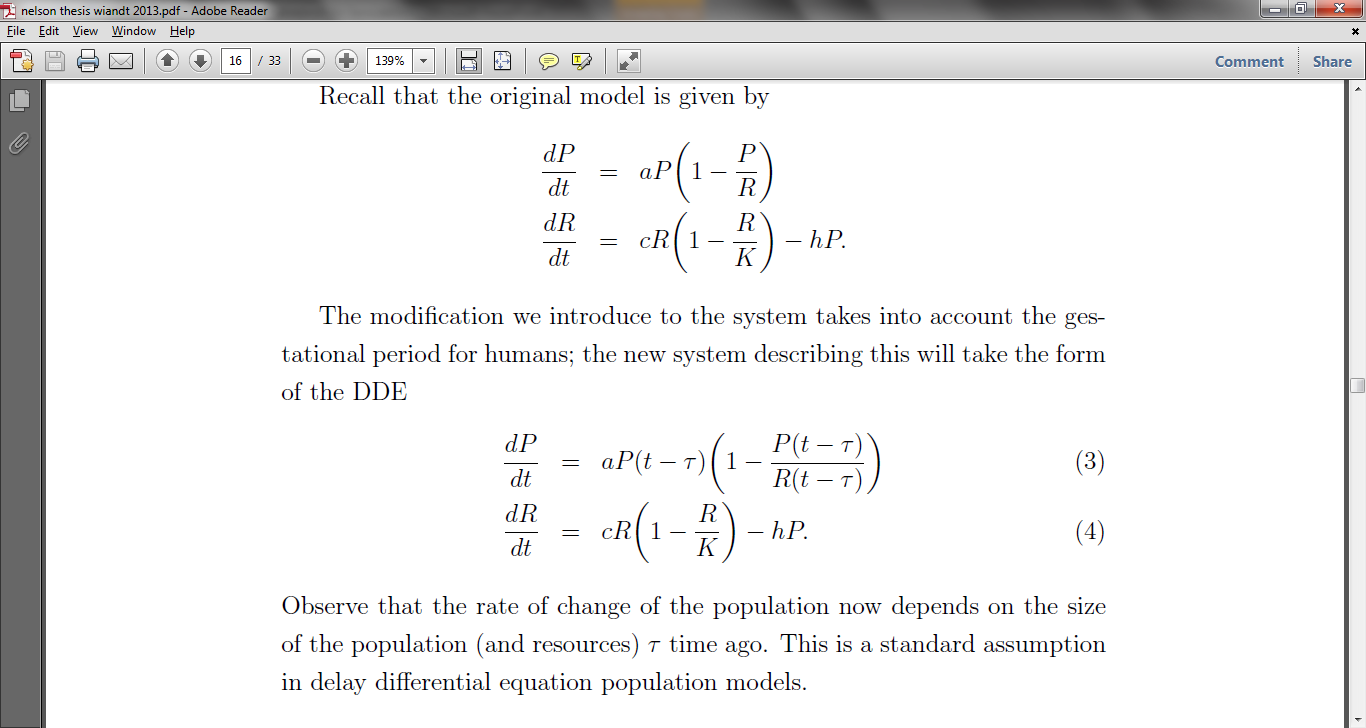 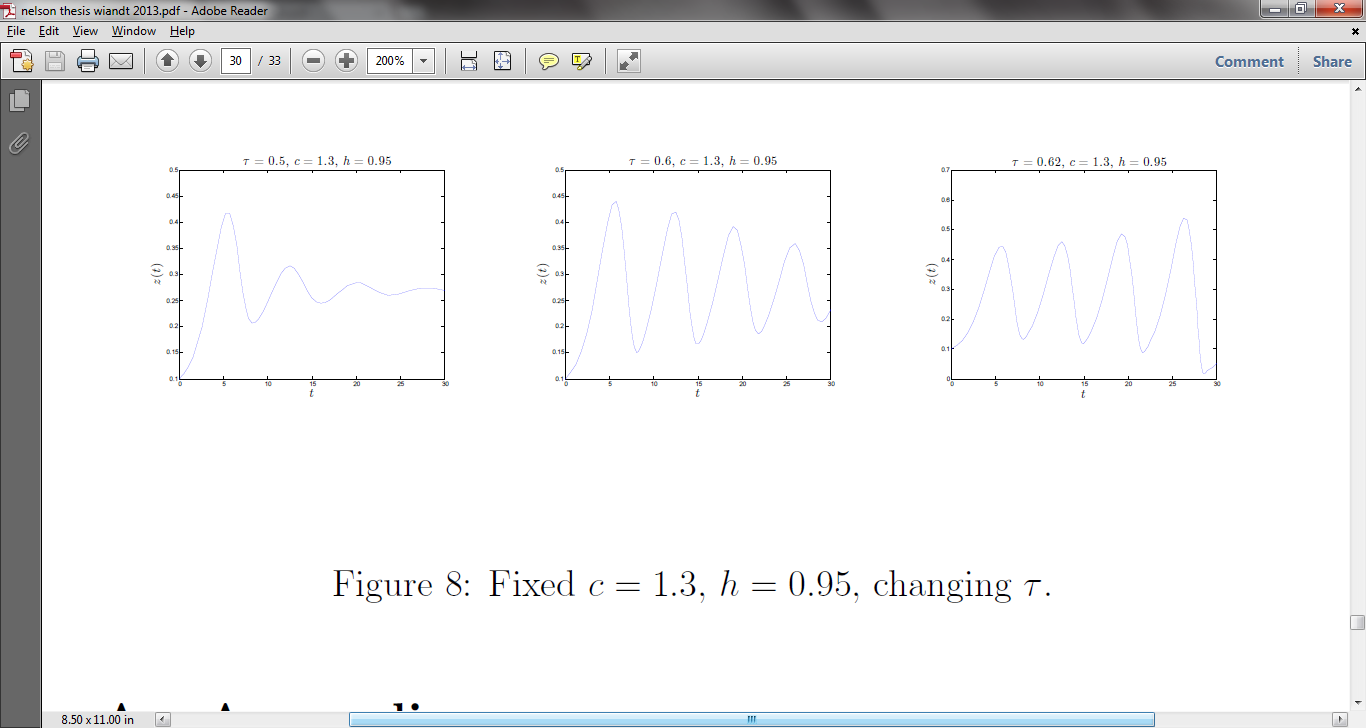 Nelson, S. Population Modeling with Delay Differential Equations (PhD dissertation, RIT, 2013). Advisor T. Wiandt.
More on time delays
More on time delays
More on time delays
Stochastic dynamics – discrete time Ornstein-Uhlenbeck (O-U) model
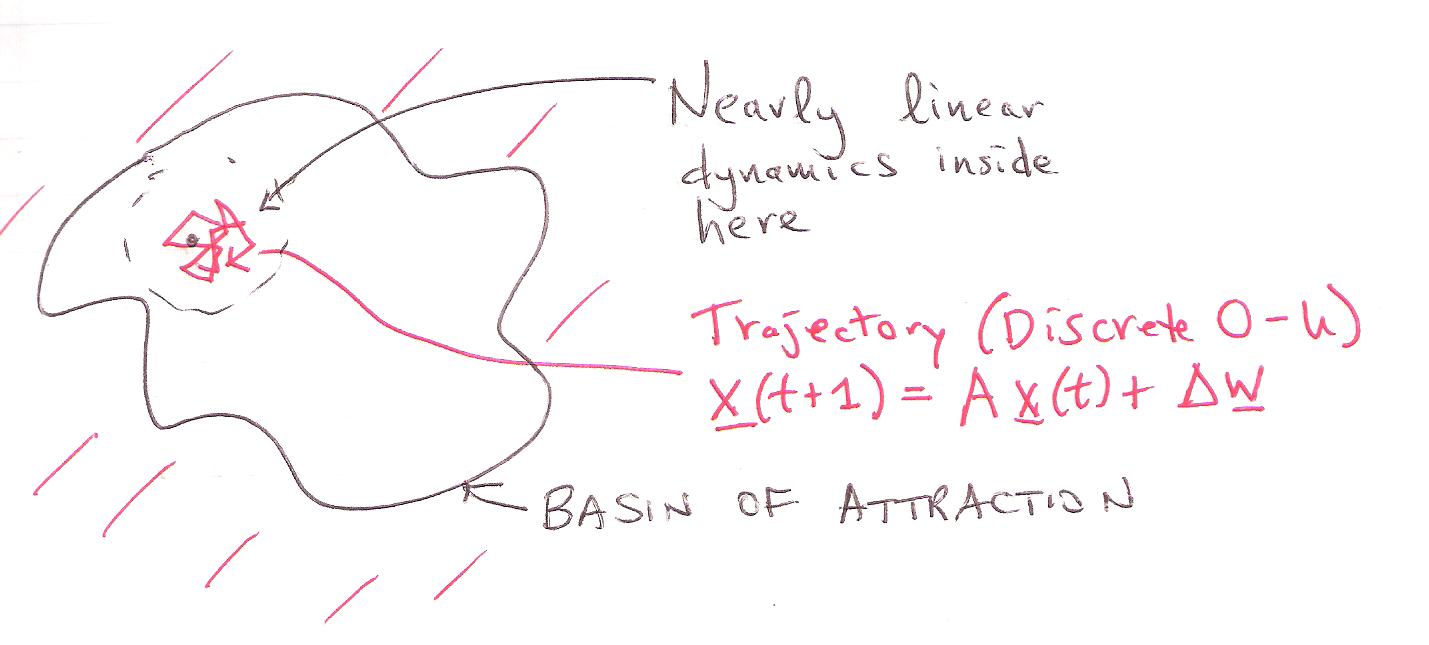 Stochastic dynamics – discrete time Ornstein-Uhlenbeck (O-U) model
HMH, BioSystems, 1984
A closer look:
	Survival time - First passage time
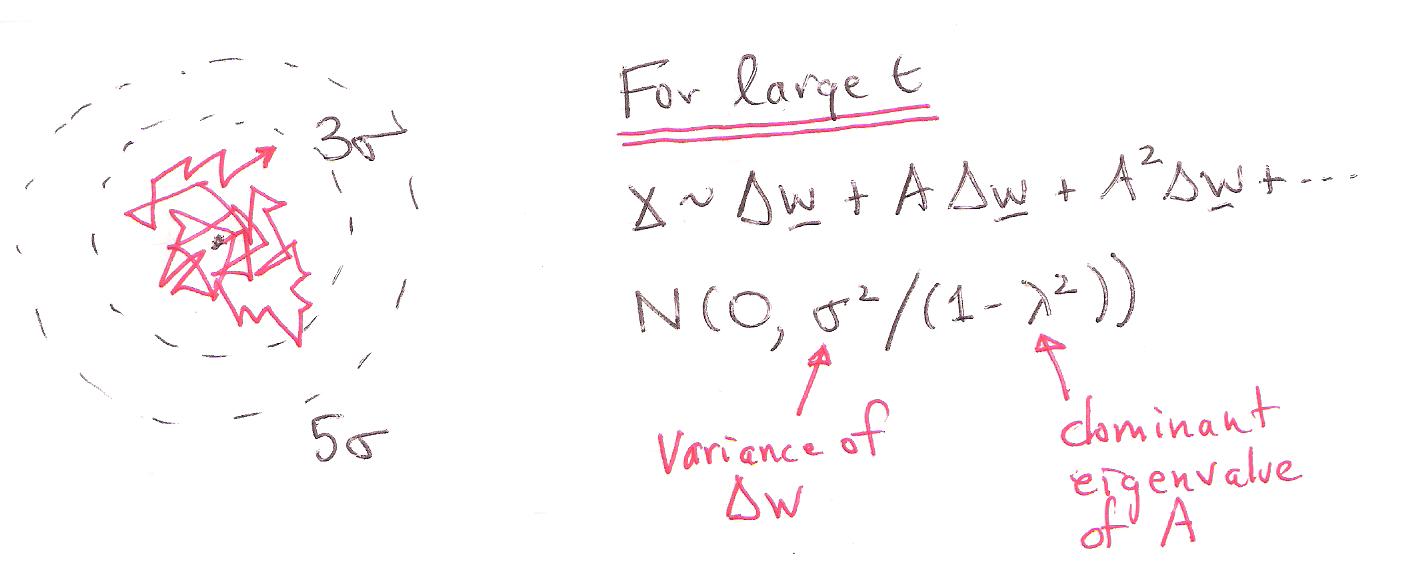 3/(1-2)
5/(1-2)
Summary – key points
Over-harvesting a resource can cause a collapse (no fooling)
Climate change as perturbation
Timescale of response must not be too long compared to time scale of perturbation
Time delays – cause of bifurcations - …
Future: non-linearity – multiple steady states – hard to recover
Future: stochastic effects
Can get general ansatz